HAJEE KARUTHA ROWTHER HOWDIA COLLEGE (Autonomous)Uthamapalayam
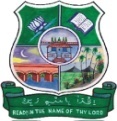 Penicillin
Fleming in 1928 discovered a mould of the penicillin species, which inhibit the growth of certain bacteria. 
	The name penicillin is used for a mixture of natural compounds having molecular formula C9H11N2O4SR.
	Penicillin molecules having β-lactum ring (A) fused to thioazolidine moiety (B). 
	Six natural penicillins have been isolated.
Penicillin-I (or) Penicillin- F (or) Pent-2-enyl penicillinPenicillin-II (or) Penicillin- G (or) Benzyl  penicillin
Penicillin-III (or) X (or)p-hydroxy benzyl penicillin Penicillin-IV (or) K (or)n-heptyl penicillin
Penicillin-V (or) Phenoxy methyl penicillin
Dihydro-F-penicillin (or) n-amyl penicillin
Penicillins are active against Gram positive bacteria and they shows poor activity against Gram negative bacteria. 	Penicillins are the safest drug to the mankind and are broad spectrum antibiotics. 	Penicillins have been administrated only by injection.Limitation of penicillins	In some persons administration of penicillin causes allergic reaction.	 Penicillins are sensitive to enzymes (e.g. β-lactamases). This enzyme catalyzes the degradation of penicllins.
Amoxicillin and ampicillin
Penicillins are non active against Gram negative bacteria. 
	To overcome this problem has been done by attaching hydrophilic groups such as –NH2, -COOH, -OH group to the carbon atom alpha atom to the carbonyl group on the side chains.





	Amoxycillin and ampicillin are active against a wide range of Gram negative bacteria than penicillin but less active against Gram positive bacteria. 
	They are not degraded by penicillase.
Tetracyclines	Tetracyclines are powerful broad spectrum antibiotics against a wide range of human and animal pathogens. 	These are active against both Gram positive and negative bacteria, viruses, protozoa and parasites.
Uses
	Tetracycline is used to treat many different bacterial infections of the skin, intestines, respiratory tract, urinary tract, genitals, lymph nodes, and other body systems. 
	It is often used in treating severe acne, or sexually transmitted diseases such as syphilis, gonorrhea, or chlamydia
Streptomycin
Streptomycin was isolated by Waksman etal (1994) from cultures of streptomyces.

 	Streptomycin is very active in the treatment of meningitis and pneumonia.

 	Streptomycin is widely used to treat Gram-negative bacteria and microbial infections.
Hormones
Hormones are chemical messengers.

 	
Hormones are secreted by the endocrine (ductless) glands such as pituitary, thyroid, pancreas etc at different sites in the body. 



	They occur in trace amounts ad exhibit specific physiological activity in the body.
Testosterone
Testosterone is the primary male sex hormone and an anabolic steroid.
 	In male humans, testosterone plays a key role in the development of male reproductive tissues  as well as promoting secondary sexual characteristics such as increased muscle and bone mass, and the growth of body hair. 
	It is secreted by testis from cholesterol. Testosterone plays an important role in regulating insulin, glucose, and fat metabolism.
Progesterone
Progesterone is the primary female sex hormone involved in the menstrual cycle, pregnancy, embryogenesis and plays an important role in brain function as a neurosteroid. 	
	progesterone is synthesized from pregnenolone, which itself is derived from cholesterol.
Thyroxin 3,5,3′,5′-tetraiodothyronine
Thyroxin is secreted by the thyroid gland. Thyroxin’s principal function is to stimulate the consumption of oxygen and thus the metabolism of all cells and tissues in the body.
Reference books:
B. S. Bahl and Arun Bahl - Advanced Organic Chemistry (2009).
	
	A Text book of Organic Chemistry – Arun Bahl and B.S. Bahl (revised edition, S. Chand, 2014).